Сергей Михалков «Лесная академия»
Как – то летом , на лужке, Очень умный Майский ЖукОсновал для насекомых Академию наук
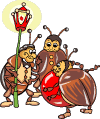 Академия открыта!
От зари и до зари
Насекомые лесные
Изучают буквари,
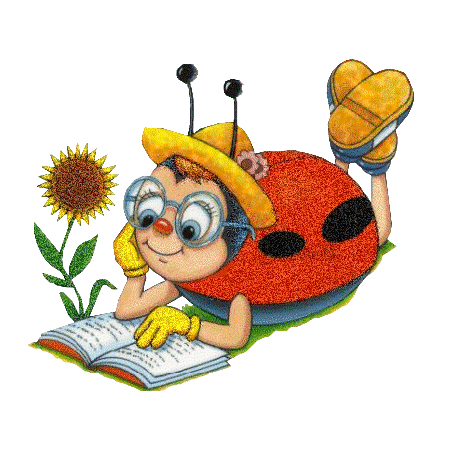 А – АКУЛА,
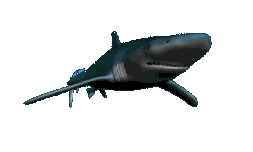 Б – БЕРЁЗА,
Г – ГРОЗА …
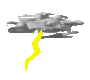 Шмель и Муха , не жужжите !
 Успокойся стрекоза!
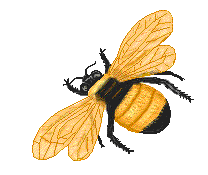 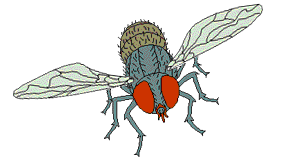 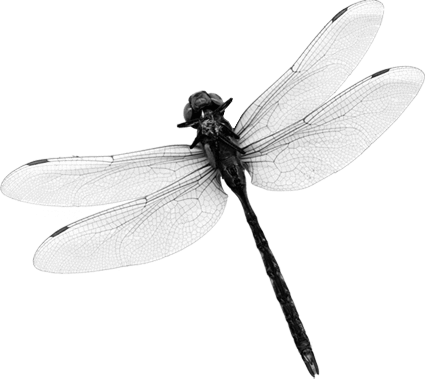 Повторите, не сбивайтесь : Д –ДОРОГА
Е – ЕНОТ…
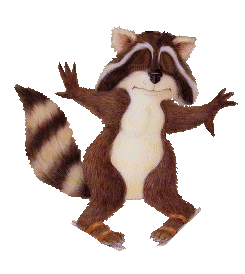 Повернись к доске кузнечик!
Сел ты задом наперед!
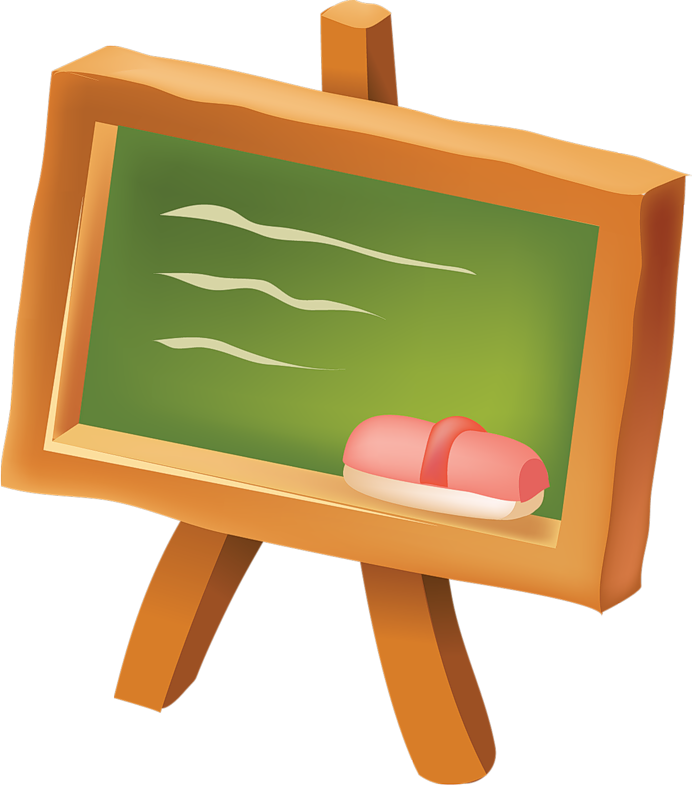 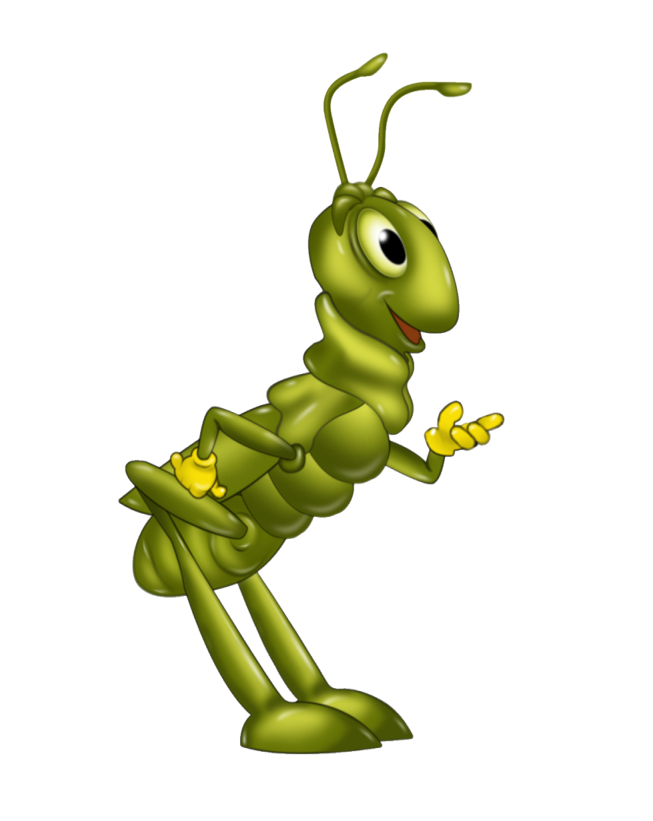 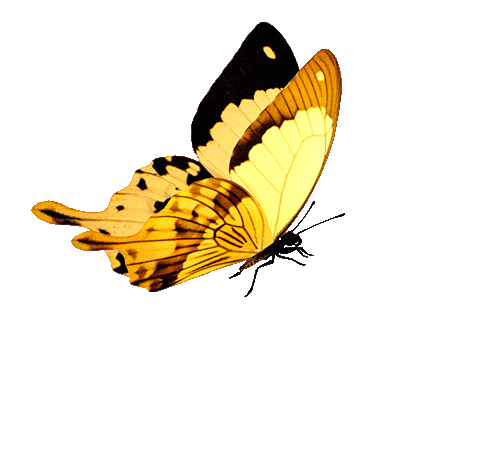 Спасибо!
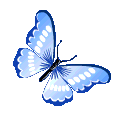